Guess the riddle
It is big.
It is brown.
It has got four legs, small ears, a small nose, a long tail a big mane. 
It lives in Africa.
It can run and jump.
What animal is in my bag?
Lions live in Africa
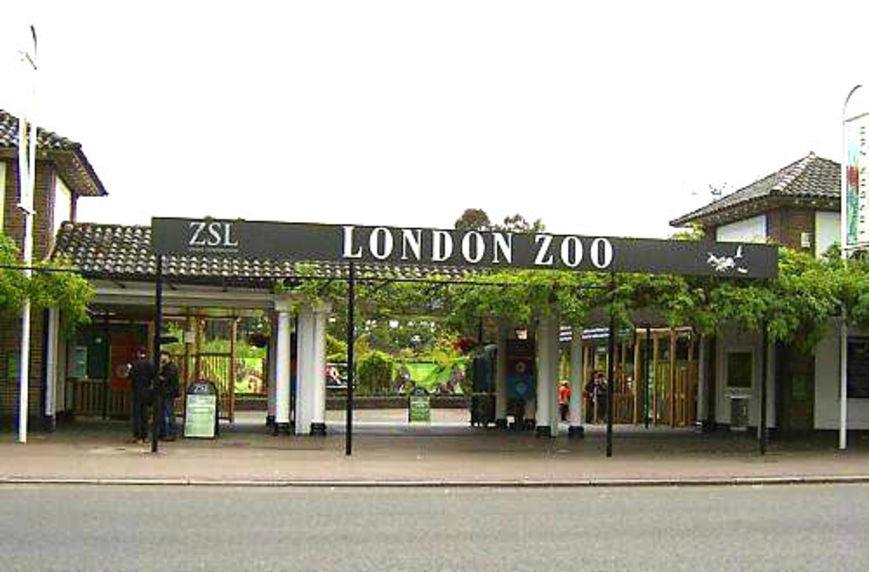 Going on holiday
Start the car
Go by train
Go by plane
Phone for a taxi
Case 
Passport
Ticket
The train leaves
The plane arrives
Going on holiday – едем отдыхать
start the car – завести машину
go by train – ехать на поезде
go by plane – лететь на самолете
phone for a taxi – звонить в такси
case - чемодан
passport - паспорт
ticket – билет
the train leaves – поезд отходит
the train arrives – поезд прибывает
Cross the odd word out. Вычеркните лишнее слово
Cross the odd word out. Вычеркните лишнее слово
Divide these words in two groups.
taxi, hamster, car, passport, bear, case, ticket, train, giraffe, leave, kangaroo, plane, seal, arrive, tiger
Divide these words in two groups.
taxi, hamster, car, passport, bear, case, ticket, train, giraffe, leave, kangaroo, plane, seal, arrive, tiger
Let’s have a rest!
What is it?
ticket
What is it?
train
What is it?
passport
What is it?
car
What is it?
taxi
What is it?
case
What is it?
plane
SB p.14 ex.1
Going on holiday (translate)
Start the car
Go by train
Go by plane
Phone for a taxi
Case 
Passport
Ticket
The train leaves
The plane arrives
Now I can… I can`t…
Read new words



Write new words
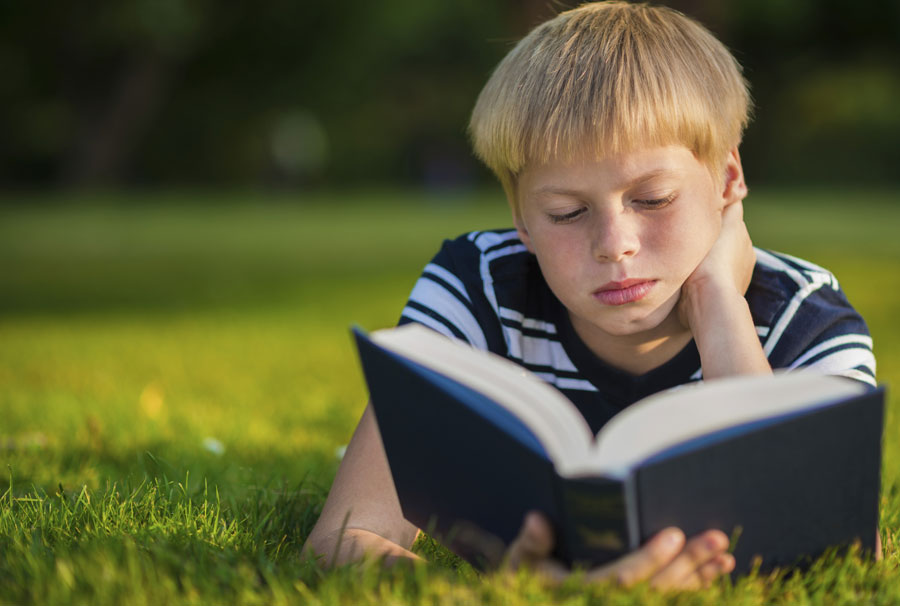 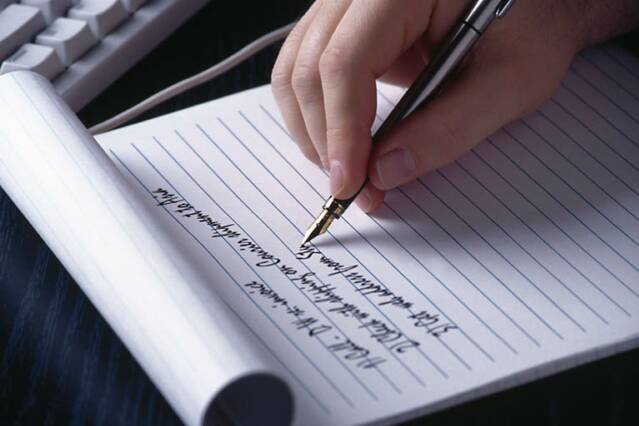 Homework
AB p. 60 ex.B
SB p. 14 ex. 1